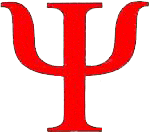 Областное августовское совещание 
                    "Региональная система образования: пространство  
           образовательных возможностей и общественного диалога»
Секция 
        областного методического объединения
 педагогов-психологов (вебинар)

«Проблемы и перспективы перехода на профессиональный стандарт 
«Педагог-психолог 
(психолог в сфере образования)»


Модераторы: Нетребенко Л.В., зав. кафедрой психолого-педагогического проектирования, 
Фараонова Н.М., председатель ОМО педагогов-психологов,
педагог-психолог СОГБОУ «Центр диагностики и консультирования»


16 августа 2016 г.
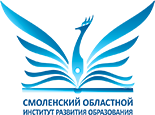 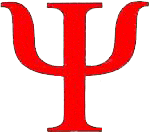 Секция 
        областного методического объединения
 педагогов-психологов 
Вопросы для обсуждения

Готовность педагогов-психологов Смоленской области к переходу на новый профессиональный стандарт «Педагог-психолог» (психолог в сфере образования)»
Нормативно-правовое обеспечение внедрения профессионального стандарта «Педагог-психолог»
Кадровые ресурсы психологической службы региона в свете стандартизации 
Взаимодействие муниципальных органов образования с методическим объединением педагогов-психологов и психологическими службами образовательных организаций 
Актуальные проблемы взаимодействия Центров психолого-педагогической, медико-социальной помощи и образовательных организаций области в свете стандартизации образования
Сетевая модель взаимодействия образовательных организаций как ресурс развития психолого-педагогической службы образования
Научно-методические и организационные возможности психологического кластера Смоленской области
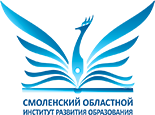 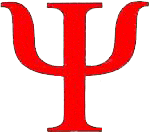 Секция 
        областного методического объединения
 педагогов-психологов 
«Проблемы и перспективы перехода на профессиональный стандарт «Педагог-психолог (психолог в сфере образования)»

Состояние нормативно-правовой базы и кадровый потенциал в условиях перехода на новый профессиональный стандарт
 «Педагог-психолог 
(психолог в сфере образования)»

Корнеева Елена Александровна,
и.о. начальника отдела опеки, попечительства и интернатных учреждений Департамента Смоленской области по образованию, науке и делам молодёжи
16 августа 2016 г.
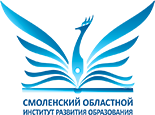 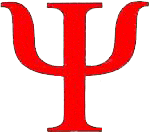 Секция 
        областного методического объединения
 педагогов-психологов 
«Проблемы и перспективы перехода на профессиональный стандарт «Педагог-психолог (психолог в сфере образования)»

Взаимодействие муниципальных органов образования с методическим объединением педагогов-психологов и психологическими службами образовательных организаций

Чепёлкина Татьяна Евгеньевна, 
заместитель председателя Комитета образования Администрации муниципального образования «Рославльский район» Смоленской области, руководитель совета методических объединений

16 августа 2016 г.
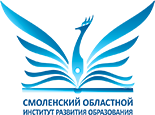 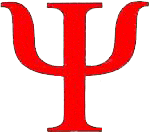 Секция 
        областного методического объединения
 педагогов-психологов 
«Проблемы и перспективы перехода на профессиональный стандарт «Педагог-психолог (психолог в сфере образования)»

Переход к профессиональному стандарту «Педагог-психолог (психолог в сфере образования)»: перспективы в решении проблемы подготовки кадров в регионе

Терещенко Владимир Валерьевич, 
кандидат психологических наук, 
доцент кафедры общей психологии 
ФГБОУ ВПО «СмолГУ»
16 августа 2016 г.
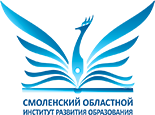 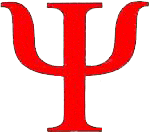 Секция 
        областного методического объединения
 педагогов-психологов 
«Проблемы и перспективы перехода на профессиональный стандарт «Педагог-психолог (психолог в сфере образования)»

Взаимодействие Центров психолого-педагогической, медико-социальной помощи и образовательных организаций области в свете стандартизации образования

Рылеева Елена Анатольевна, 
заместитель директора МБУ ДО «ЦДО №1», руководитель службы сопровождения социально-психолого-педагогической деятельности образовательных учреждений г.Смоленска
Кутузова Светлана Александровна,
заместитель директора по научно - методической работе СОГБУ «Центр психолого-медико-социального сопровождения детей и семей»
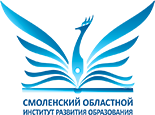 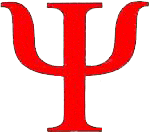 Секция 
        областного методического объединения
 педагогов-психологов 
«Проблемы и перспективы перехода на профессиональный стандарт «Педагог-психолог (психолог в сфере образования)»

Деятельность областного методического объединения педагогов-психологов как условие их профессионального развития в свете нового стандарта 
«Педагог-психолог (психолог в сфере образования)»

Фараонова Наталья Михайловна,
председатель областного методического объединения
 педагогов-психологов, 
педагог-психолог СОГБОУ 
«Центр диагностики и консультирования»

16 августа 2016 г.
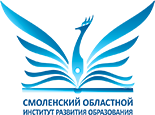 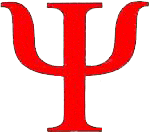 Секция 
        областного методического объединения
 педагогов-психологов 
«Проблемы и перспективы перехода на профессиональный стандарт «Педагог-психолог (психолог в сфере образования)»

Научно-методические и сетевые ресурсы психологического кластера Смоленской области в повышении квалификации специалистов и 
как условие перехода на профессиональный стандарт «Педагог-психолог (психолог в сфере образования)» 

Нетребенко Лариса Викторовна,
заведующий кафедрой 
психолого-педагогического проектирования 
ГАУ ДПО СОИРО

16 августа 2016 г.
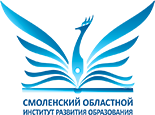 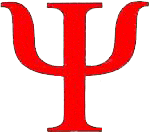 Областное августовское совещание 
                    "Региональная система образования: пространство  
           образовательных возможностей и общественного диалога»
Секция 
        областного методического объединения
 педагогов-психологов (вебинар)

«Проблемы и перспективы перехода на профессиональный стандарт 
«Педагог-психолог 
(психолог в сфере образования)»


Модераторы: Нетребенко Л.В., зав. кафедрой психолого-педагогического проектирования, 
Фараонова Н.М., председатель ОМО педагогов-психологов,
педагог-психолог СОГБОУ «Центр диагностики и консультирования»


16 августа 2016 г.
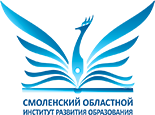